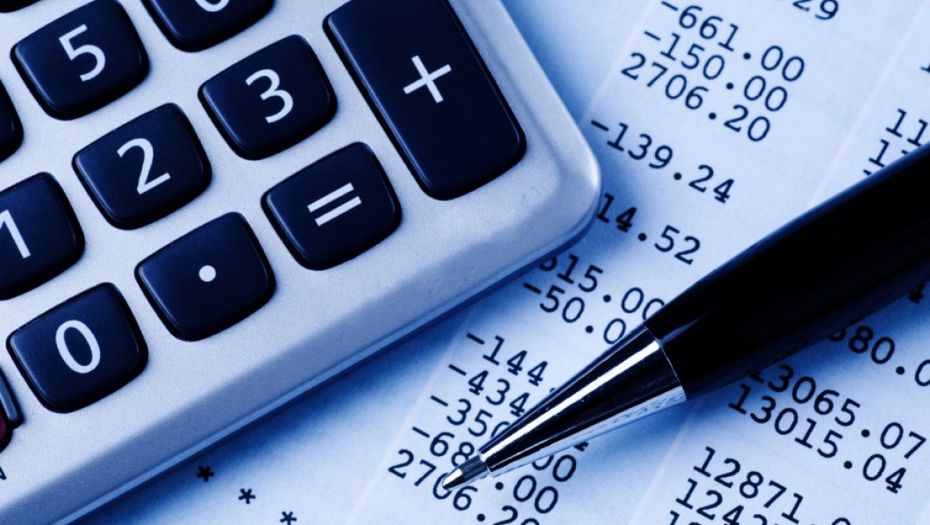 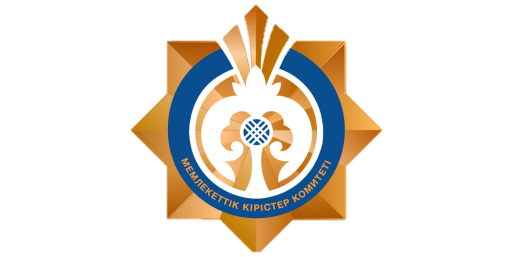 КОМИТЕТ ГОСУДАРСТВЕННЫХ ДОХОДОВ 
МИНИСТЕРСТВО ФИНАНСОВ РЕСПУБЛИКИ КАЗАХСТАН
КОНТРОЛЬНЫЙ СЧЕТ НДС
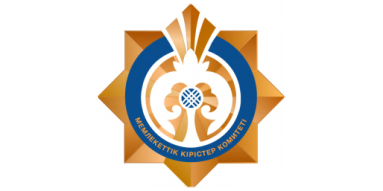 ТЕКУЩАЯ  СИТУАЦИЯ АДМИНИСТРИРОВАНИЯ НДС В РК
ВОЗВРАТ НДС ПРЕДУСМОТРЕН ТОЛЬКО ДЛЯ ОТДЕЛЬНЫХ КАТЕГОРИЙ НАЛОГОПЛАТЕЛЬЩИКОВ - ПРЕДПРИЯТИЯ МОНИТОРИНГА, ЭКСПОРТЕРЫ И УЧАСТНИКИ МЕЖДУНАРОДНЫХ ПЕРЕВОЗОК
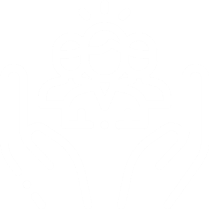 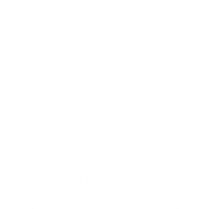 ДЛИТЕЛЬНОСТЬ СРОКОВ ВОЗВРАТА ПРЕВЫШЕНИЯ НДС (55/155 ДНЕЙ)
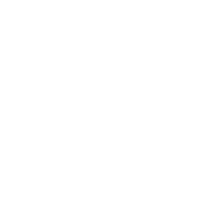 НИЗКИЙ УРОВЕНЬ СОБИРАЕМОСТИ НАЛОГОВ
2
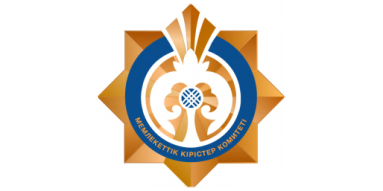 НОВЫЙ МЕТОД АДМИНИСТРИРОВАНИЯ НДС
ПРЕДЛАГАЕТСЯ:
1
С 1 ЯНВАРЯ 2019 ГОДА  В КАЗАХСТАНЕ  ИСПОЛЬЗОВАТЬ КОНТРОЛЬНЫЙ  СЧЕТ НДС НА ДОБРОВОЛЬНОЙ ОСНОВЕ
2
ВПЕРВЫЕ ОСУЩЕСТВЛЯТЬ ВОЗВРАТ НДС ПО ПРИОБРЕТЕННЫМ ТОВАРАМ ВНУТРИ СТРАНЫ НАЛОГОПЛАТЕЛЬЩИКАМ, НЕ ИМЕЮЩИМ ОБОРОТЫ, ОБЛАГАЕМЫЕ ПО «0» СТАВКЕ. 
ПЕРЕЧЕНЬ ТОВАРОВ БУДЕТ УТВЕРЖДАТЬСЯ УПОЛНОМОЧЕННЫМ ОРГАНОМ
3
АЛЬТЕРНАТИВНЫЙ ВАРИАНТ ВОЗВРАТА НДС  ПРИ  ПРИМЕНЕНИИ КОНТРОЛЬНОГО СЧЕТА НДС НАЛОГОПЛАТЕЛЬЩИКАМИ ИМЕЮЩИМИ ОБОРОТЫ ПО «0» СТАВКЕ
4
МЕХАНИЗМ КОНТРОЛЬНЫХ СЧЕТОВ НДС ВНЕДРИТЬ С ПРИМЕНЕНИЕМ ТЕХНОЛОГИИ BLOCKCHAIN
3
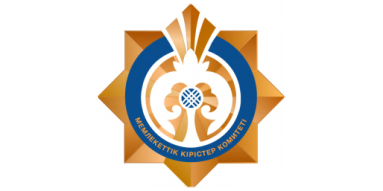 КОНТРОЛЬНЫЕ СЧЕТА ДЛЯ УЧЕТА НДС – КС-НДС
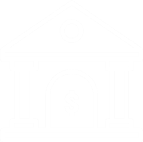 ОСНОВНОЙ ПРИНЦИП
Оплата сумм НДС по сделке производится через Контрольный счет НДС:
 Отслеживание финансовых потоков НДС в реальном времени
 Автоматическая сверка оплаты НДС с ЭСФ
ПРИХОД
РАСХОД
С КС-НДС покупателя
На КС-НДС  поставщика
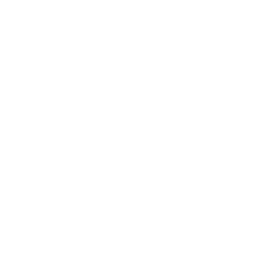 Пополнение с текущего счета плательщика НДС
Уплата НДС в бюджет
(включая НДС на импорт и за нерезидента)
КОНТРОЛЬНЫЙ СЧЕТ ДЛЯ УЧЕТА НДС
К счету применяется особый режим осуществления операций – невозможно обналичивание денег с КС НДС
Контрольный счет НДС открывается в банках второго уровня для плательщиков НДС
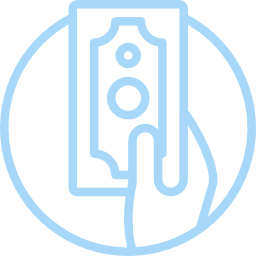 4
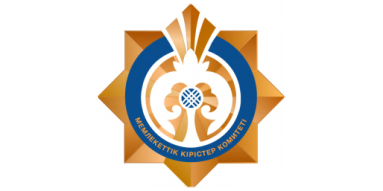 ПОРЯДОК ОТКРЫТИЯ В БВУ КС-НДС
БАНК
Любой Банк второго уровня, предоставляющий  услугу по открытию КС НДС
УСЛОВИЯ ДЛЯ ОТКРЫТИЯ
Плательщик НДС
Наличие текущего счета в том же Банке
Один Банк           один КС НДС *рекомендация
ДОКУМЕНТЫ
Заявление на открытие счета
*В некоторых  Банках  Заявление и Договор
ВОЗМОЖНОСТЬ ДИСТАНЦИОННОГО ОТКРЫТИЯ
Зависит от возможностей систем дистанционного обслуживания  в каждом конкретном Банке
КОМИССИИ БАНКА
Устанавливаются Банками самостоятельно
*Отдельные  Банки  поддержали предложение по снижению/отмене комиссий        
за открытие и ведение КС НДС
5
СЦЕНАРИЙ РАБОТЫ НАЛОГОПЛАТЕЛЬЩИКОВ В ИС НДС BLOCKCHAIN
ПОСТАВЩИК
ИС ЭСФ
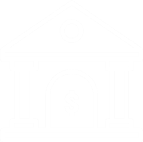 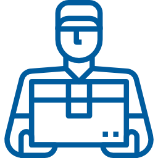 Расчет обязательств по НДС
Подтверждение зачета по НДС
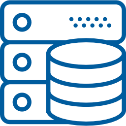 ИС НДС BLOCKCHAIN
НАЛОГОВЫЕ ДЕКЛАРАЦИИ
АВТОВОЗВРАТ НДС
 НАЛОГОПЛАТЕЛЬЩИКУ
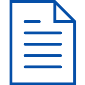 ЭСФ
1
3
4
5
6
7
2
7
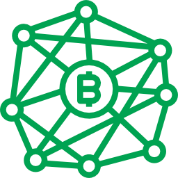 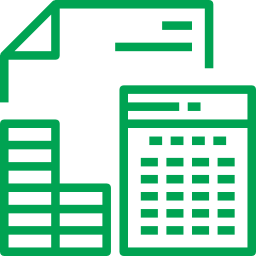 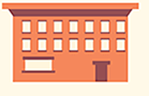 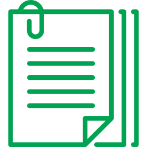 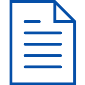 Лист-ордер для оплаты ЭСФ
8
SMART -контракт
ВЫПИСКА ЭСФ ПО СДЕЛКЕ 
ОФОРМЛЕНИЕ ПЛАТЕЖНОГО ДОКУМЕНТА  ПО СДЕЛКЕ 
АВТОМАТИЧЕСКОЕ ФОРМИРОВАНИЕ ЛИСТ-ОРДЕРА  В ИС НДС-BLOCKCHAIN
ПРОВЕДЕНИЕ  ОПЛАТЫ ПО ПЛАТЕЖНЫМ ДОКУМЕНТАМ В БВУ
ПЕРЕДАЧА ИНФОРМАЦИИ  БВУ В ИС НДС-BLOCKCHAIN О ПРОВЕДЕНИИ ТРАНЗАКЦИИ
РАСЧЕТ ОБЯЗАТЕЛЬСТВ В БЮДЖЕТ ПО НДС ПО СДЕЛКЕ 
АВТОМАТИЧЕСКОЕ ФОРМИРОВАНИЕ ДЕКЛАРАЦИИ ПО НДС
АВТОМАТИЧЕСКИЙ ВОЗВРАТ ПРИ  ИСПОЛЬЗОВАНИИ КС НДС
ПЛАТЕЖНЫЕ ДОКУМЕНТЫ
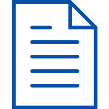 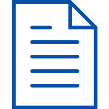 БЕЗНДС
НДС
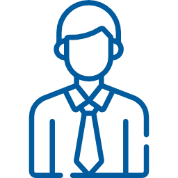 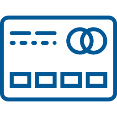 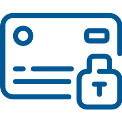 Контрольный счет НДС
Текущий
счет
ПОКУПАТЕЛЬ
БАНК
6
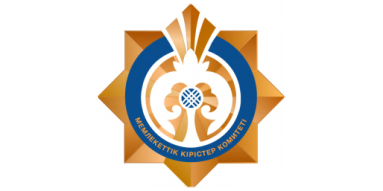 ДВИЖЕНИЕ ДЕНЕГ НА КОНТРОЛЬНЫХ СЧЕТАХ НДС
ТОО «Б»
ТОО «В»
завод
ТОО «А»
Производитель
 оборудования
Продажа оборудования – 
336  тг (в т.ч. НДС - 36 тг)
Продажа оборудования – 
112  тг  (в т.ч. НДС - 12 тг)
ЗАПОЛНЕНИЕ НАЛОГОПЛАТЕЛЬЩИКОМ ПРИ РАСЧЕТЕ С ПОСТАВЩИКАМИ ДВУХ ПЛАТЕЖНЫХ ПОРУЧЕНИЙ:
на оплату стоимости товара                       
на перечисление НДС
РАСЧЕТНЫЙ СЧЕТ
РАСЧЕТНЫЙ СЧЕТ
РАСЧЕТНЫЙ СЧЕТ
300 тг
100 тг
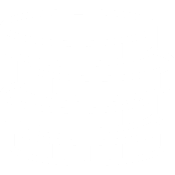 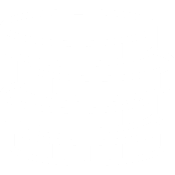 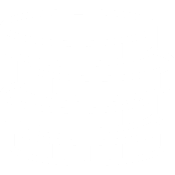 36
36 тг (НДС)
12 тг (НДС)
КОНТРОЛЬНЫЙ
СЧЕТ НДС
КОНТРОЛЬНЫЙ
СЧЕТ НДС
КОНТРОЛЬНЫЙ
СЧЕТ НДС
Декларация по НДС 
ТОО «Б»
 
Начисление      - 36 тг
          минус
Зачет                 - 12 тг
-----------------------------
НДС к  уплате             24 тг
Декларация по НДС 
ТОО «А»
 
Начисление      - 12 тг
          минус
Зачет                 - 0 тг
-----------------------------
НДС к  уплате           12 тг
Декларация по НДС 
ТОО «В»
 
Начисление      -  0 тг

Зачет                 - 36 тг
-----------------------------
Превышение 
НДС                   -36 тг
24 тг (НДС)
12 тг (НДС)
БЮДЖЕТ
Поступило 12 + 24 = 36 , возврат - 36
36 тг (НДС)
7
АДМИНИСТРИРОВАНИЕ НДС С ИСПОЛЬЗОВАНИЕМ ТЕХНОЛОГИИ «BLOKCHAIN»
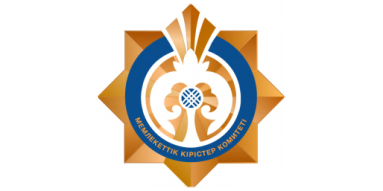 ИНТЕГРАЦИЯ ИНФОРМАЦИОННЫХ СИСТЕМ  УЧАСТНИКОВ НОВОЙ СИСТЕМЫ И  ИХ ОПЕРАТИВНОЕ ВЗАИМОДЕЙСТВИЕ
ИС НДС-БЛОКЧЕЙН
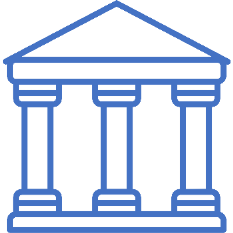 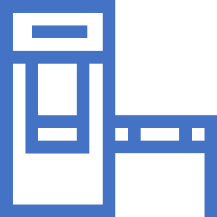 ТАМОЖЕННЫЕ ОРГАНЫ
БАНКИ
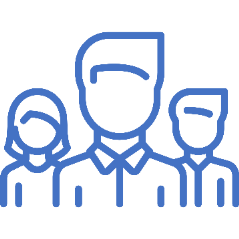 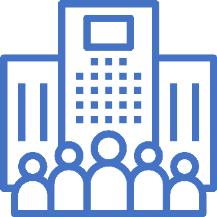 НАЛОГОВЫЕ ОРГАНЫ
НАЛОГОПЛАТЕЛЬЩИКИ
SMART -контракт
КОММЕРЧЕСКАЯ ТАЙНА
БАНКОВСКАЯ ТАЙНА
НАЛОГОВАЯ ТАЙНА
8
ВЗАИМОДЕЙСТВИЕ БАНКОВ С КГД МФ РК ПО КОНТРОЛЬНЫМ СЧЕТАМ НДС
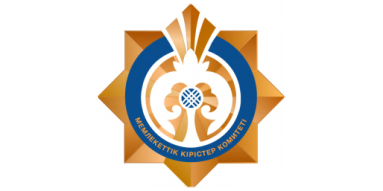 Онлайн информация об открытии, ведении, закрытии контрольных счетов НДС
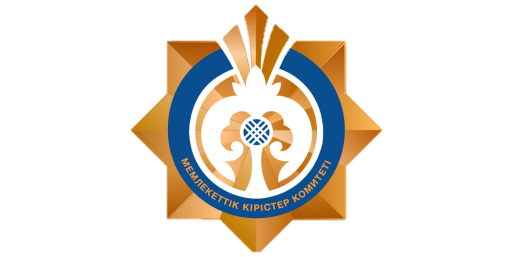 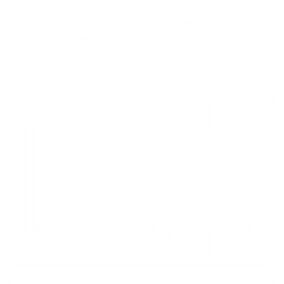 ШЛЮЗ ЭЛЕКТРОННОГО ПРАВИТЕЛЬСТВА
БАНК II УРОВНЯ
КГД МФ РК
ИНФОРМАЦИЯ
номер, дата открытия и закрытия контрольного счета НДС
состояние счета (открытый/закрытый)
номер и дата платежного документа
БИК банка
БИН/ИИН, наименование отправителя денег
код назначения платежа
проводка по дебету счета
проводка по кредиту счета
дата проведения проводки
валюта счета (тенге)
сумма
сальдо
назначение платежа
9
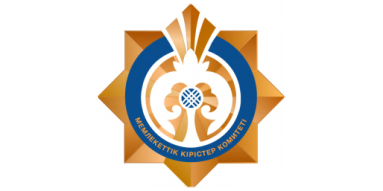 УСЛОВИЯ ВОЗМЕЩЕНИЯ НДС ИЗ БЮДЖЕТА
ПО ТРЕБОВАНИЮ О ВОЗВРАТЕ СУММЫ  ПРЕВЫШЕНИЯ НДС, УКАЗАННОГО В ДЕКЛАРАЦИИ ПО НДС ЗА НАЛОГОВЫЙ ПЕРИОД
ПО СВЕДЕНИЯМ  ИМЕЮЩИМСЯ В ИНФОРМАЦИОННЫХ СИСТЕМАХ НАЛОГОВЫХ ОРГАНОВ. 
БЕЗ ПРОВЕДЕНИЯ  НАЛОГОВОЙ ПРОВЕРКИ
1
ВОЗВРАТ ПРЕВЫШЕНИЯ НДС ПРОИЗВОДИТСЯ
2
3
10
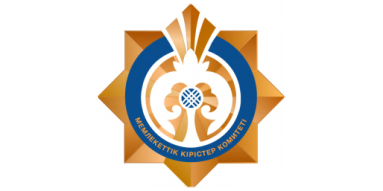 ПОРЯДОК ПОДАЧИ ТРЕБОВАНИЯ О ВОЗВРАТЕ НДС
ТРЕБОВАНИЯ О ВОЗВРАТЕ,  УКАЗЫВАЕТСЯ В ОЧЕРЕДНОЙ ДЕКЛАРАЦИИ ПО НДС ЗА НАЛОГОВЫЙ ПЕРИОД
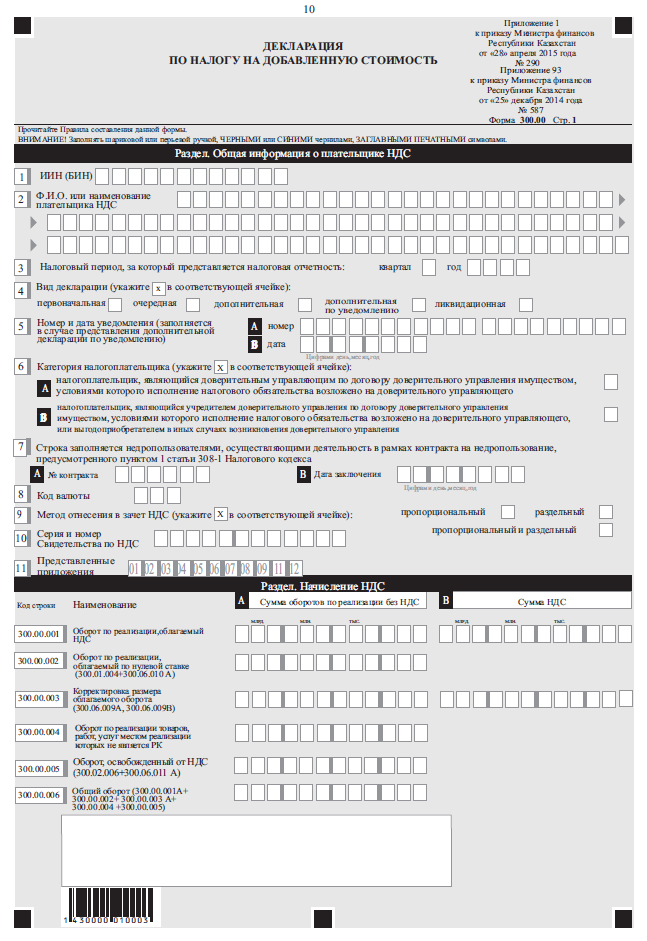 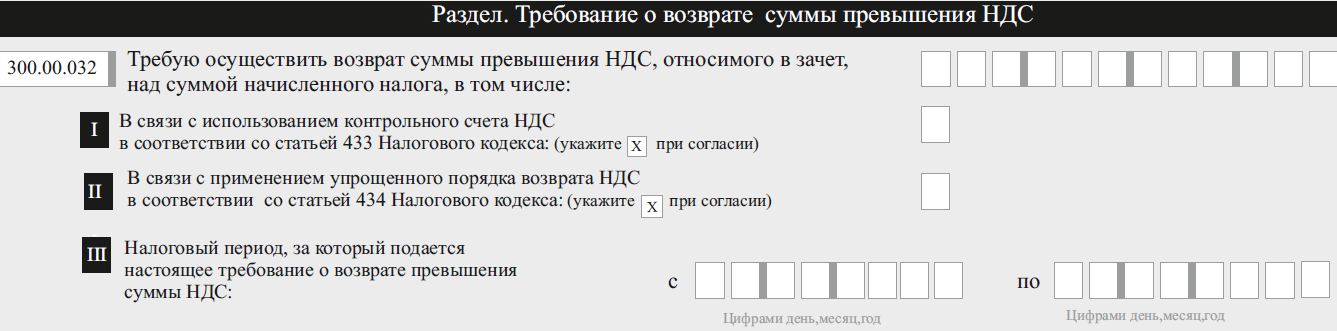 11
ПРИЛОЖЕНИЕ 300.09 К ДЕКЛАРАЦИИ ПО НДС
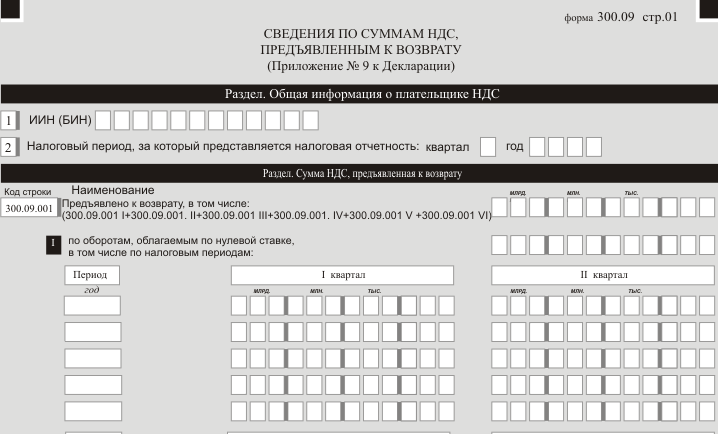 12
ПРИЛОЖЕНИЕ 300.09 К ДЕКЛАРАЦИИ ПО НДС
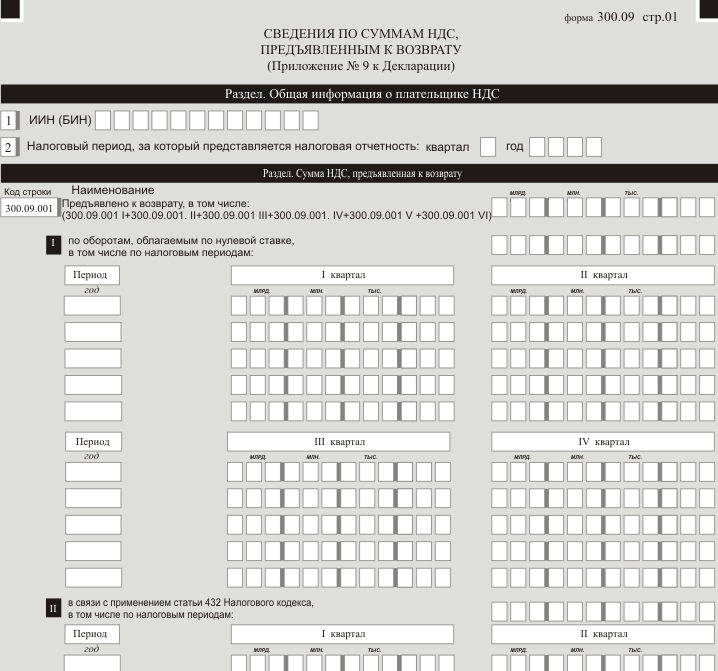 13
13
ПРИЛОЖЕНИЕ 300.09 К ДЕКЛАРАЦИИ ПО НДС
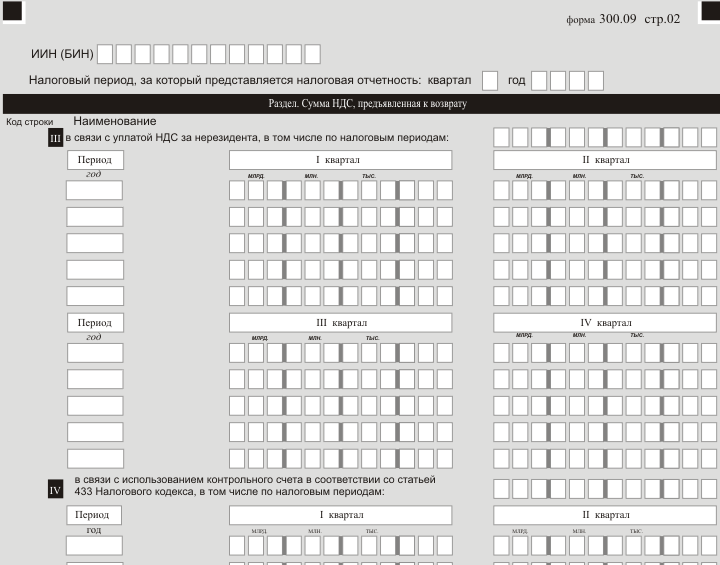 14
ПРИЛОЖЕНИЕ 300.09 К ДЕКЛАРАЦИИ ПО НДС
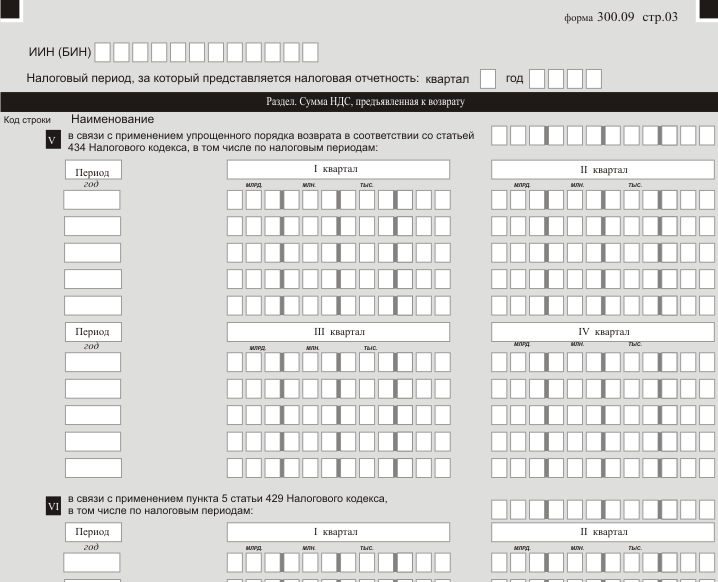 15
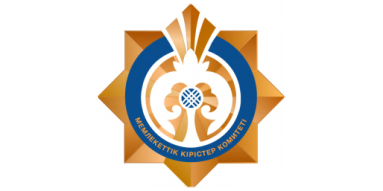 АВТОМАТИЗИРОВАННЫЕ ПРОВЕРКИ ПРИ ВОЗВРАТЕ НДС
ПО СВЕДЕНИЯМ  ИМЕЮЩИМСЯ В ИНФОРМАЦИОННЫХ СИСТЕМАХ НАЛОГОВЫХ ОРГАНОВ
ПРОВОДИТСЯ ПРОВЕРКА ДВИЖЕНИЯ ДЕНЕГ ПО КОНТРОЛЬНЫМ СЧЕТАМ НДС И УПЛАТЫ НДС ПО ВСЕЙ ЦЕПОЧКЕ ПОСТАВКИ ТОВАРА


ПРОВОДИТСЯ СВЕРКА МЕЖДУ ДАННЫМИ ЭСФ, КОНТРОЛЬНЫХ СЧЕТОВ НДС, ДЕКЛАРАЦИИ ПО НДС И ЛИЦЕВЫХ СЧЕТОВ
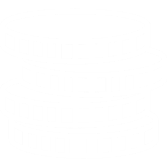 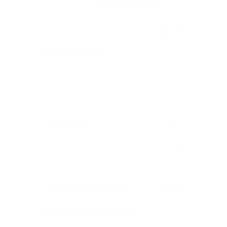 16
УСЛОВИЯ  ВОЗВРАТА НДС ПО ПРИОБРЕТЕННЫМ ТОВАРАМ ВНУТРИ СТРАНЫ
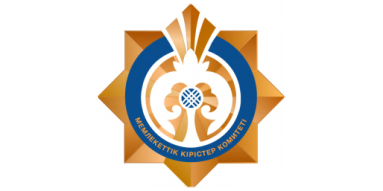 ПЕРЕЧЕНЬ ТОВАРОВ УТВЕРЖДАЕТСЯ УПОЛНОМОЧЕННЫМ ОРГАНОМ (НА НАЧАЛЬНОМ ЭТАПЕ В ПЕРЕЧЕНЬ ПЛАНИРУЕТСЯ ВКЛЮЧИТЬ ОБОРУДОВАНИЕ (СТАНКИ), ИСПОЛЬЗУЕМЫЕ ДЛЯ ПРОИЗВОДСТВА ГОТОВОЙ ПРОДУКЦИИ)

ПРИОБРЕТЕННЫЙ ТОВАР (ОБОРУДОВАНИЕ, СТАНКИ) НЕ ПОДЛЕЖИТ ДАЛЬНЕЙШЕЙ  РЕАЛИЗАЦИИ В ТЕЧЕНИЕ  2 ЛЕТ

ПРИМЕНЕНИЕ ЭСФ  И КОНТРОЛЬНОГО СЧЕТА НДС ПО ВСЕЙ ЦЕПОЧКЕ ДВИЖЕНИЯ  ТОВАРА ОТ ПРОИЗВОДИТЕЛЯ/ИМПОРТЕРА
17
Перечень  товаров , по которым налогоплательщики имеют право на возврат при внутренней реализации  в Казахстане
18
9
КОНТРОЛЬНЫЙ СЧЕТ НАЛОГА НА ДОБАВЛЕННУЮ СТОИМОСТЬ
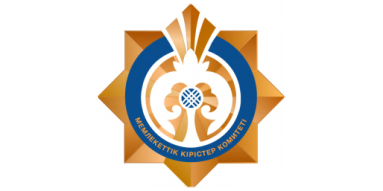 Расчеты с поставщиками
ТРАДИЦИОННЫЙ
Расчеты с поставщиками 
ЧЕРЕЗ КОНТРОЛЬНЫЙ СЧЕТ НДС
ЭКСПОРТЕР/
Производитель
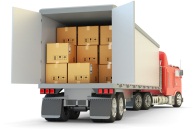 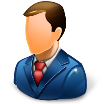 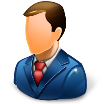 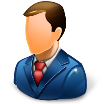 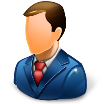 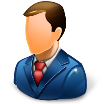 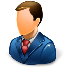 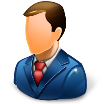 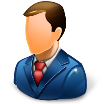 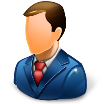 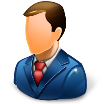 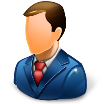 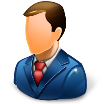 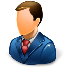 срок проверки 55 рабочих дней/ 155 дней
«Пирамида по поставщикам» всех уровней 
низкая эффективность возврата
срок проверки 15 рабочих дней
возврат дебетового сальдо (по перечню товаров)
«Пирамида по поставщикам» не формируется
точечный возврат
Выстраивание цепочки поставок  с использованием  контрольного счета НДС
Высвобождение ресурсов КГД на  проведение проверок
19
КОНТРОЛЬНЫЙ СЧЕТ НАЛОГА НА ДОБАВЛЕННУЮ СТОИМОСТЬ
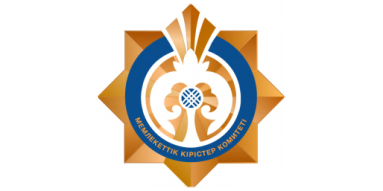 Предлагается  внесение  поправок в Налоговый кодекс (с ретроспективным  введением в действие с 1 января  2019 года), которые направлены на упрощение процедуры возврата налогоплательщикам  которые используют Контрольный счет НДС и, в том числе:

автовозврат  НДС без проведения проверок в течение 15 рабочих дней (Пункт 6 Статьи 433 НК) 

отмена норм по подтверждению предъявленных сумм к возврату при экспорте товаров с учетом поступившей валютной выручки (пункт 7 статьи 152 НК) 

 отмена норм по наличию товаросопроводительных документов при экспорте товаров (подпункт 4 Пункта 2 статьи 386 НК)

 автовозврат до 100% для налогоплательщиков, состоящих на налоговом мониторинге (в т.ч. для крупных налогоплательщиков с 70% , для горизонтального мониторинга с 90%)  (Пункт 5 Статьи 429 НК).
20
ПРЕИМУЩЕСТВА ВОЗВРАТА НДС С ПРИМЕНЕНИЕМ КОНТРОЛЬНОГО СЧЕТА НДС
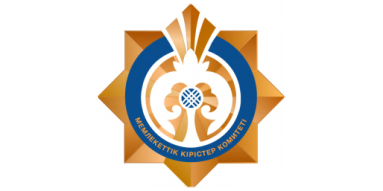 СОКРАЩЕНИЕ СРОКОВ ВОЗВРАТА НДС 

CОКРАЩЕНИЕ МОШЕННИЧЕСКИХ СХЕМ С ИСПОЛЬЗОВАНИЕМ ФИКТИВНЫХ СЧЕТОВ-ФАКТУР


ПОДДЕРЖКА ПРОИЗВОДИТЕЛЕЙ РК ПУТЕМ ВОЗВРАТА ДЕБЕТОВОГО НДС ПО ПРИОБРЕТЕННЫМ ВНУТРИ РК  ТОВАРАМ

ПОВЫШЕНИЕ РЕЙТИНГА «DOING BUSINESS»
21